Дымковская игрушка
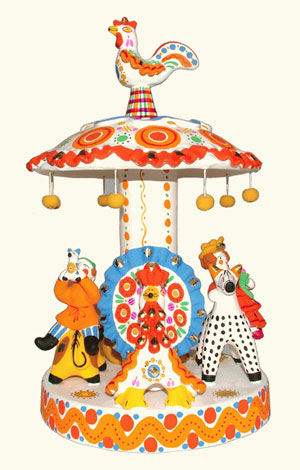 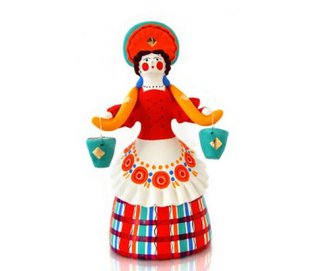 Презентацию подготовила воспитатель МДБОУ ДС №7 «Улыбка»: В.Н. Петрова
История промысла
Ласково и нежно называют эту игрушку – Дымка. По месту их рождения – они из Слободы Дымково. С высоко берега реки Вятки, на котором стоит город Киров, видно слободу Дымково.
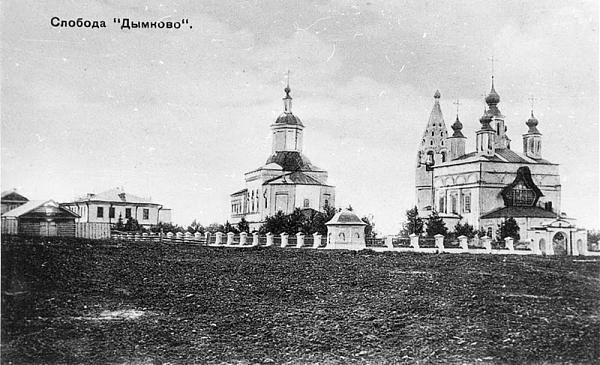 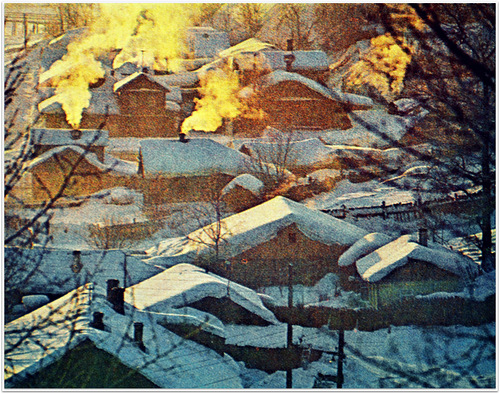 Дымковская игрушка – это декоративная глиняная скульптура
Герои дымковской игрушки:  барыни,  кормилицы, кавалеры, мужики, горожанки, купчихи, офицеры, скоморохи, звери, птицы.
Сделаны из глины                                            Дети в каруселиИгрушки всем на диво.                                    На лошадок сели.
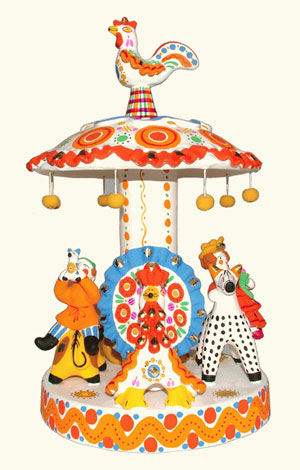 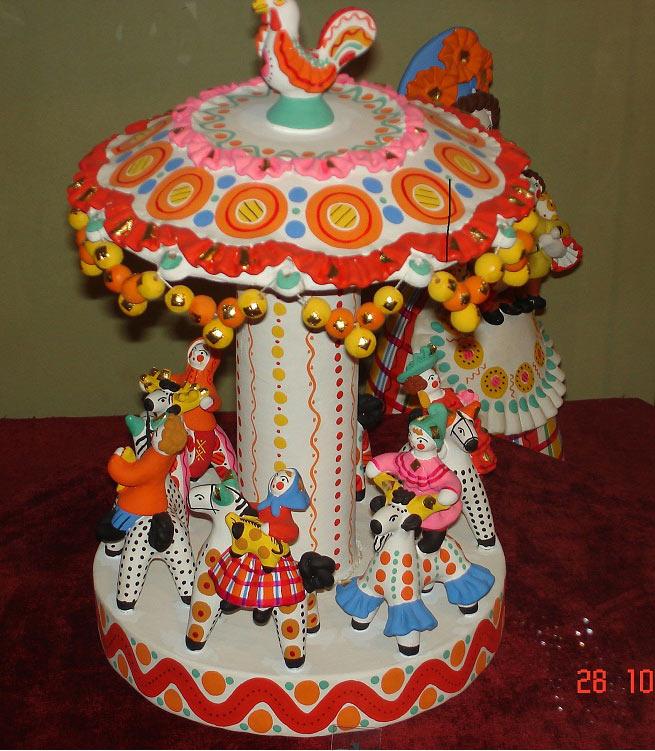 Вот вам барыни.  У барынь алые щеки и губки. Нарядные платья и теплые шубки.
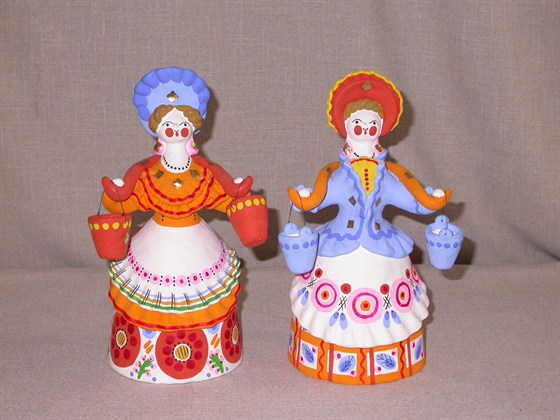 Хоть весь базар обойдёте, 
Лучше барынь не найдёте. 
Наши руки крендельком, 
Щёки, будто яблоки.
 С нами издавна знаком 
Весь народ на ярмарке.
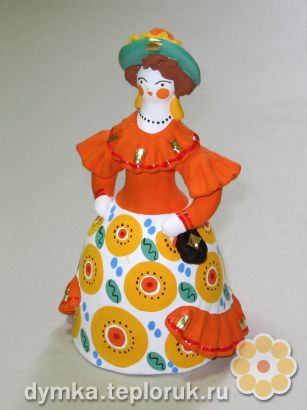 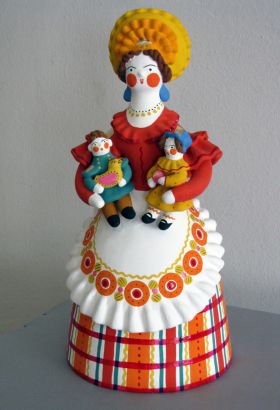 А вот и кавалеры.
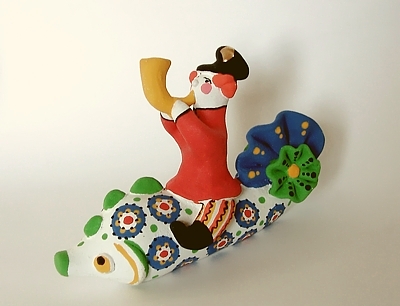 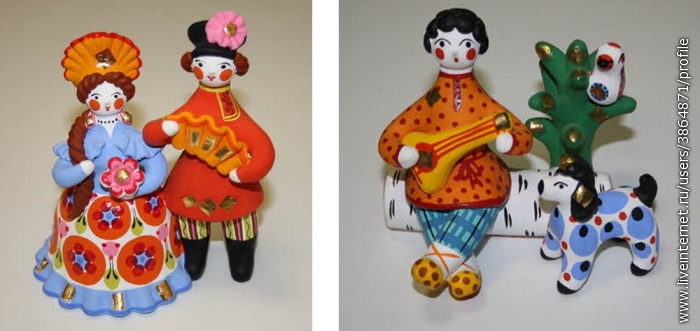 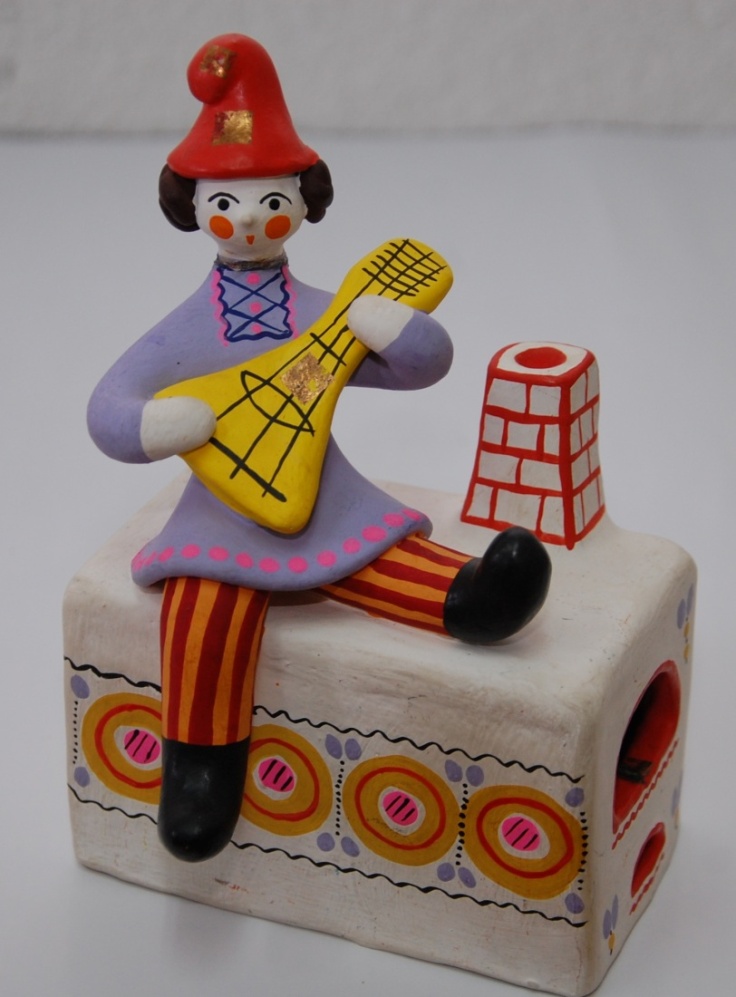 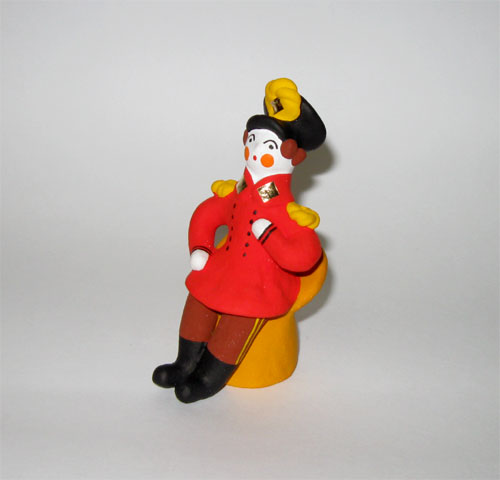 Вот индюк нарядный                                   У большого индюка  Весь такой он складный.                              Все расписаны бока.
Кони глиняные мчатсяНа подставках, что есть сил!И за хвост не удержаться,Если гриву упустил!
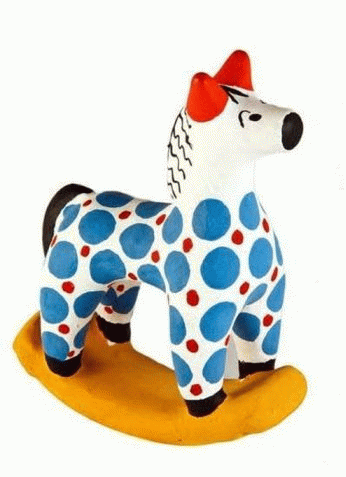 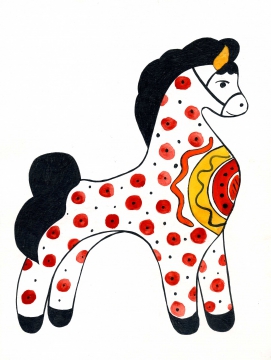 Заплелись густые травы,   Закудрявились луга,   Да и сам я весь кудрявый,   Даже завитком рога (баран)
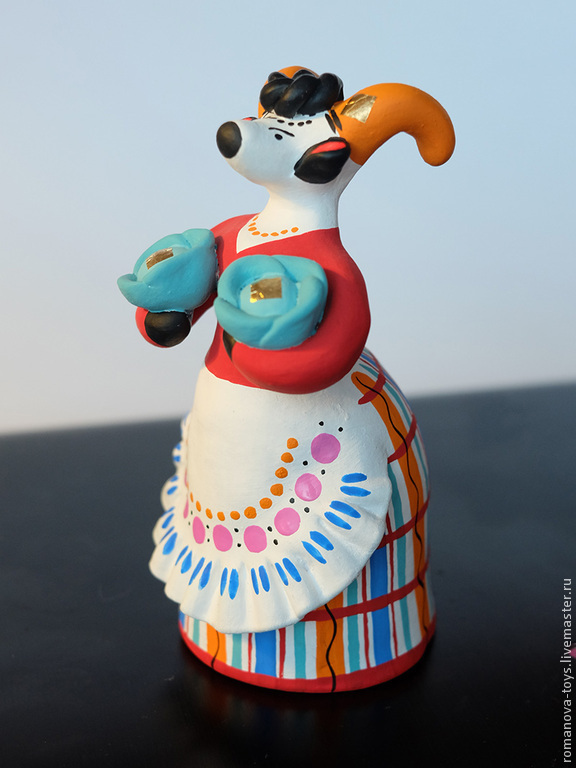 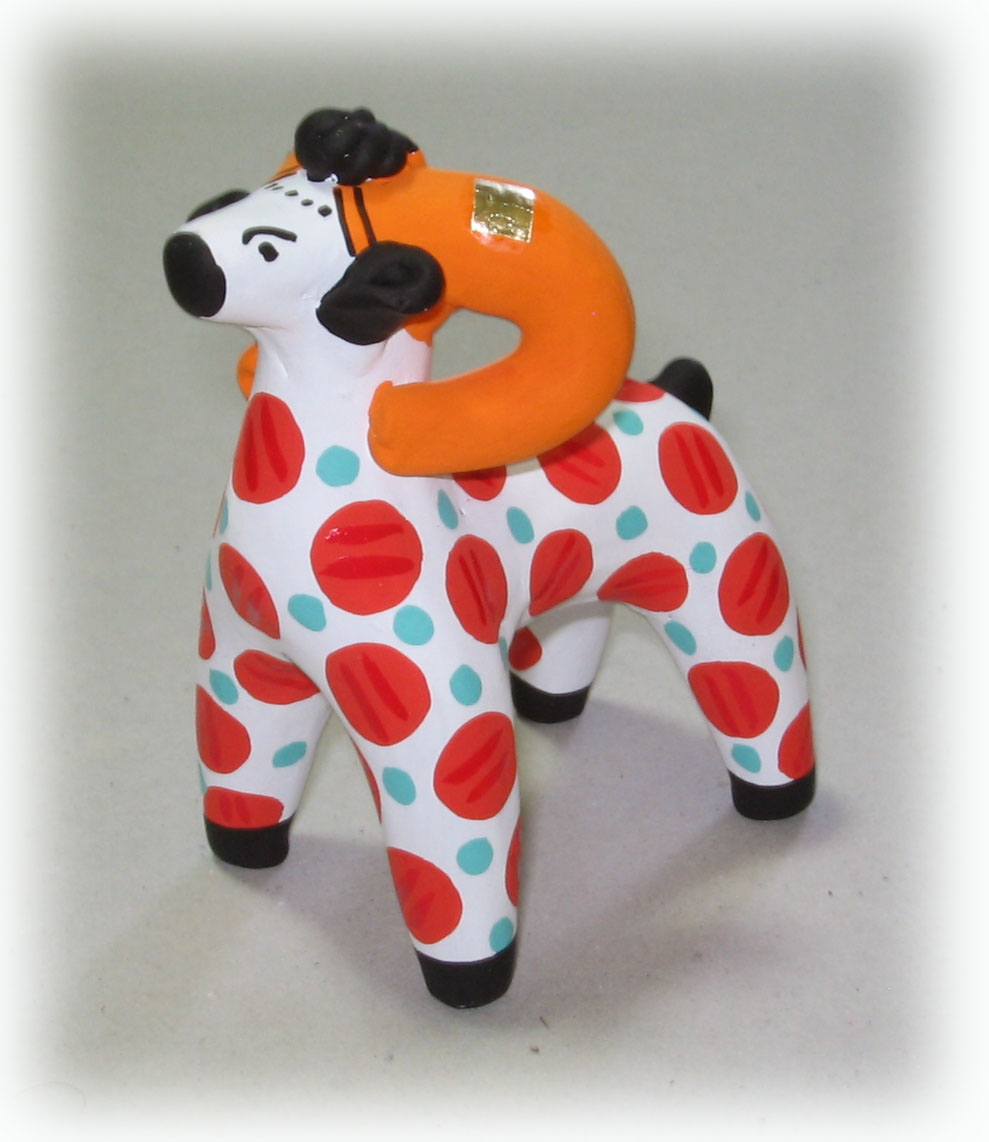 Уточка - Марфуточка бережком идет,Уточек - Марфуточек купаться ведет
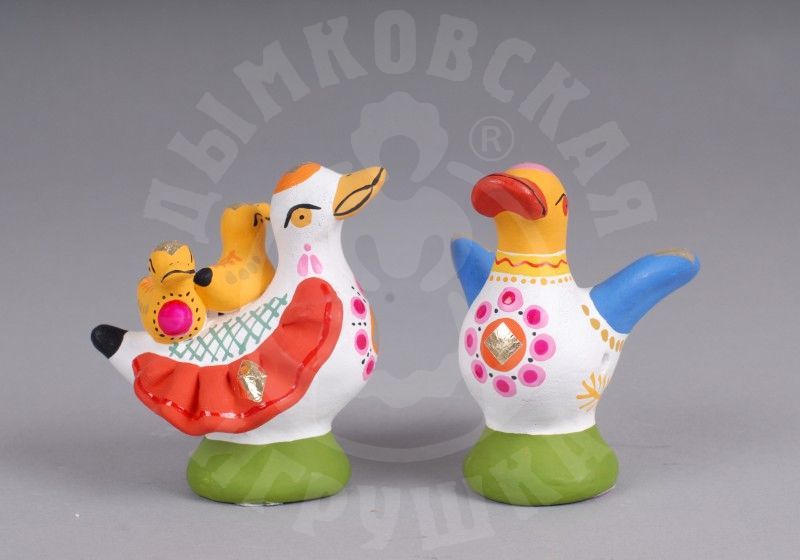 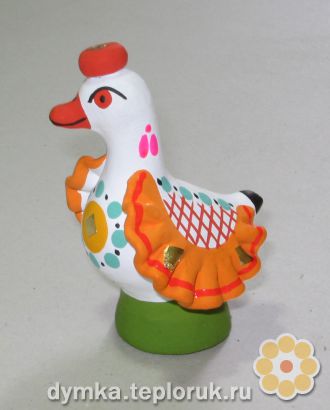 Бойкий Петя-петушокПоднимает гребешок,Громко-громко кричит,Деткам спать не велит.
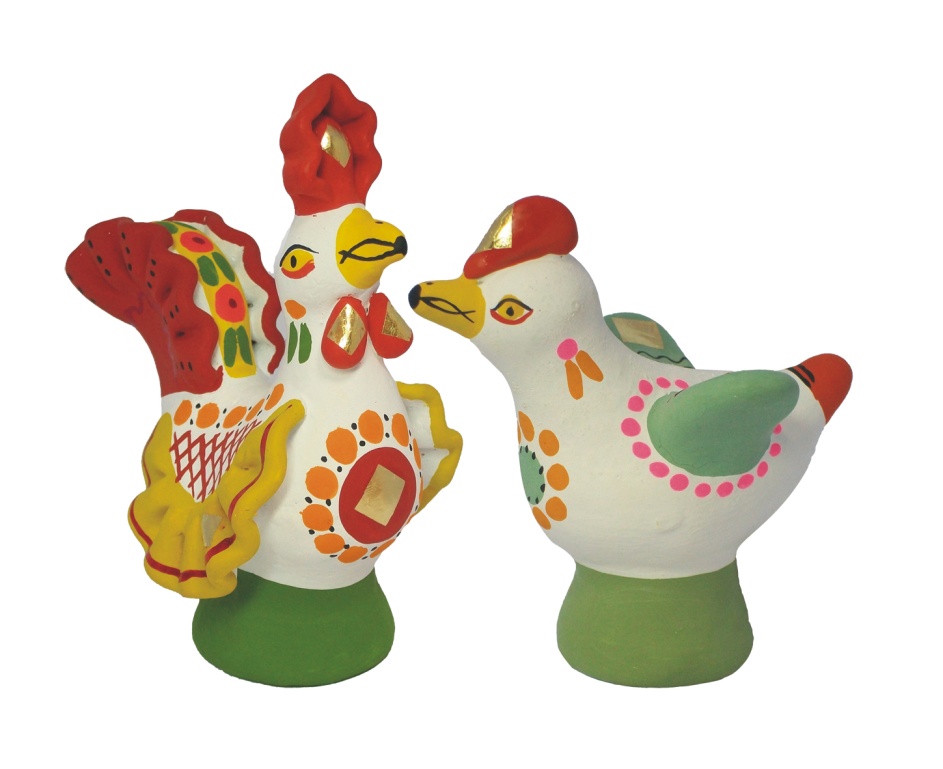 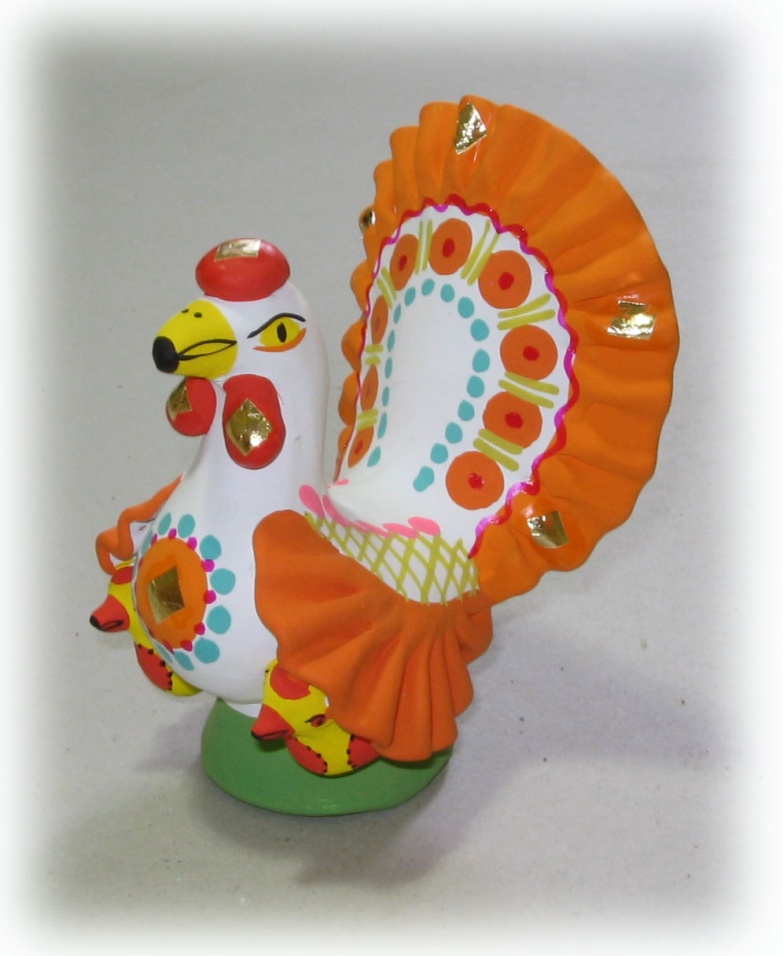 Мы игрушки знатные, Складные да ладные, Мы повсюду славимся, Мы и вам понравимся!
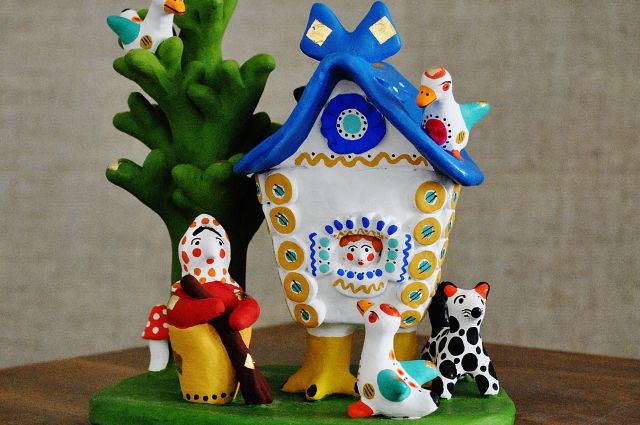 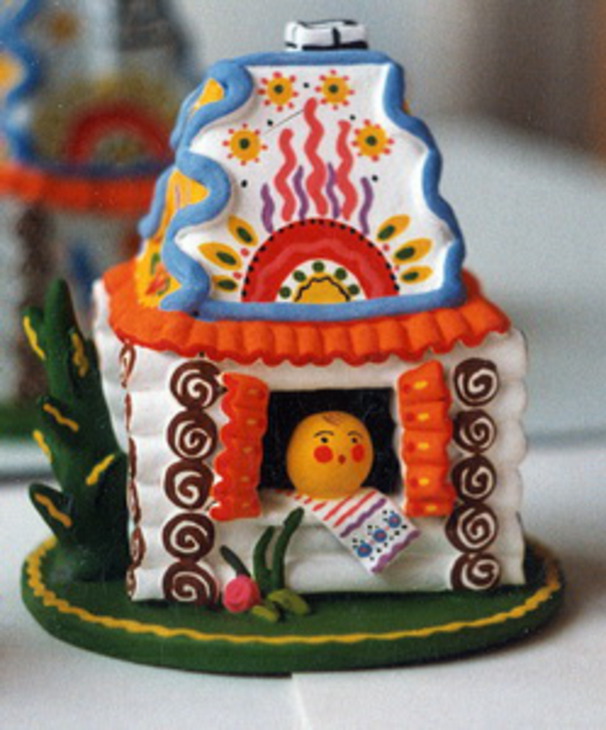 Поэтапное изготовление дымковской игрушки
Индюк
Посмотрите, пышный хвост 
У него совсем не прост 
– Точно солнечный щеток. 
Да алеет гребешок. (П. Синявский)
Конь
Барашек
Барыня
Петушок
Свинка
Лошадка
Лепка лошадки вытягиванием
Уточка
Коровушка
Роспись дымковской игрушки
Для росписи используют контрастные сочетания ярких цветов: красного, малинового, жёлтого, оранжевого, голубого, зеленого, синего и черного
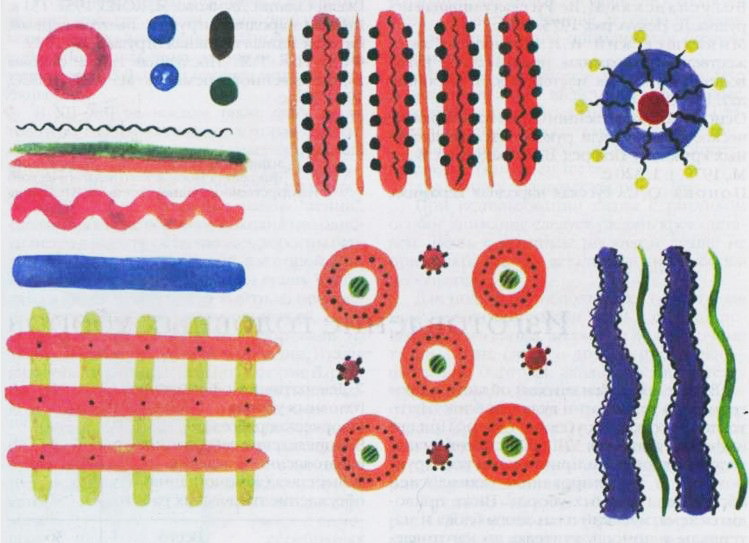 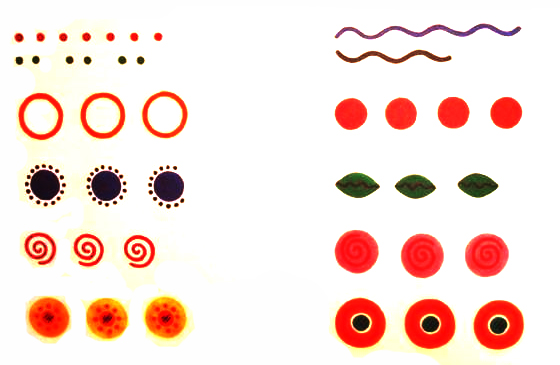 Элементы росписи
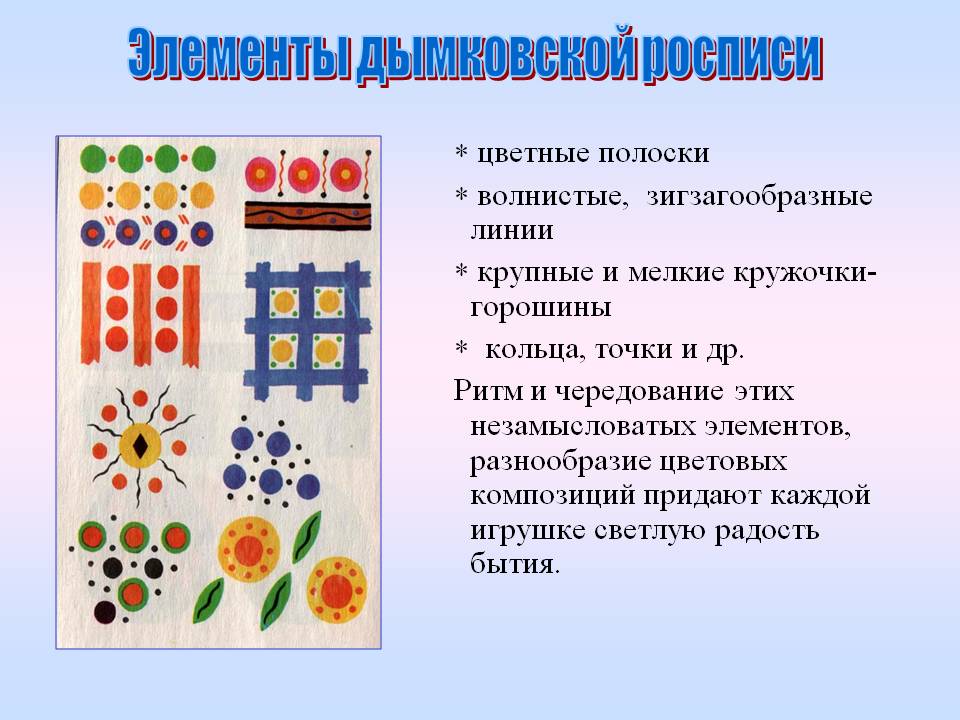 Особенностью дымковской игрушки является простой геометрический орнамент, состоящий из ярких пятен, кругов, зигзагов и полосок разной толщины
Пусть вам лучшею подружкой Станет русская игрушка. И недаром все музеи Дорожат, гордятся ею.
Спасибо за внимание!